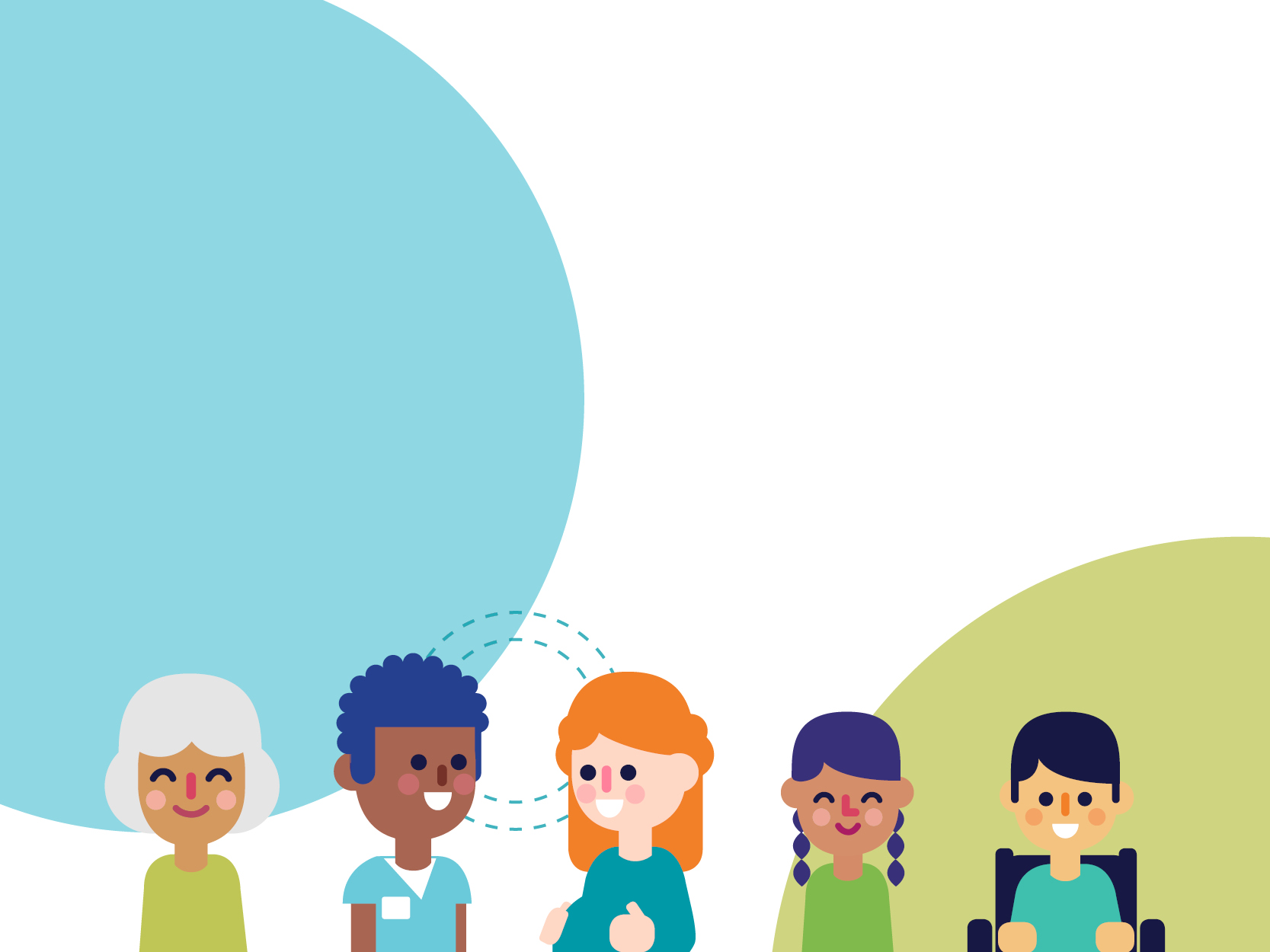 WHAT MATTERS TO YOU?
Ask what matters. Listen what matters. Do what matters.
@(your Twitter account here)